Fenan:  Khirbat en Nahas
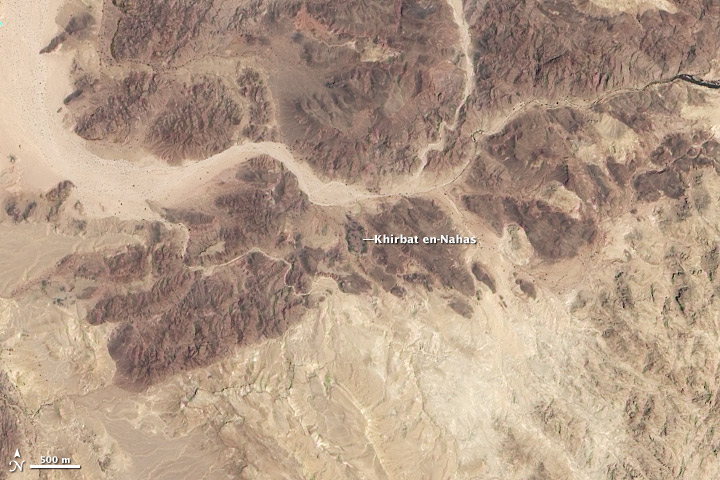 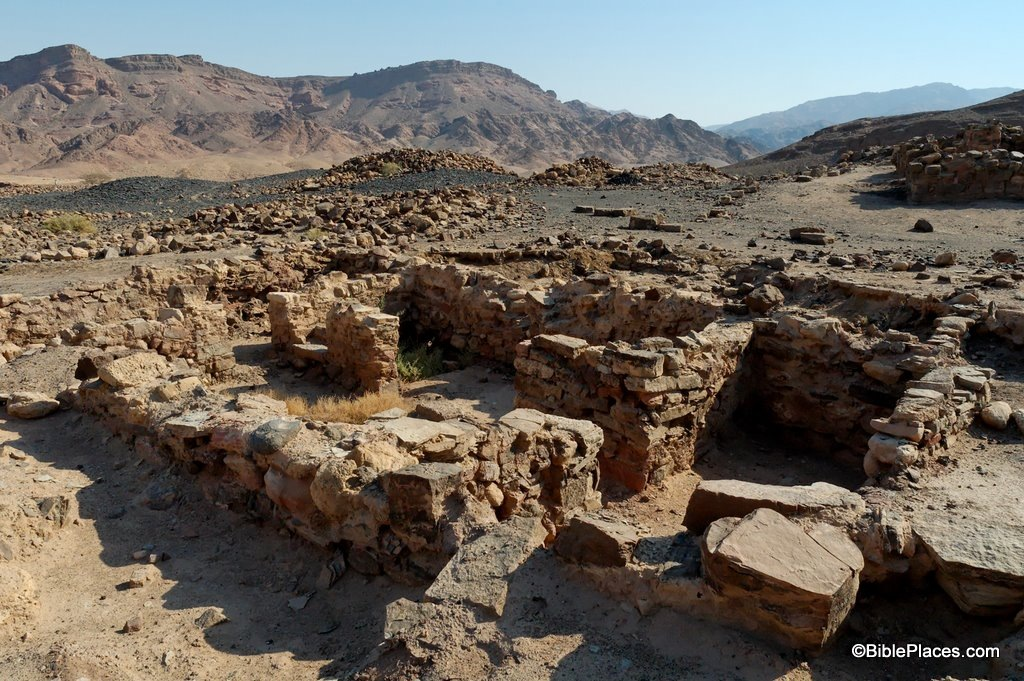 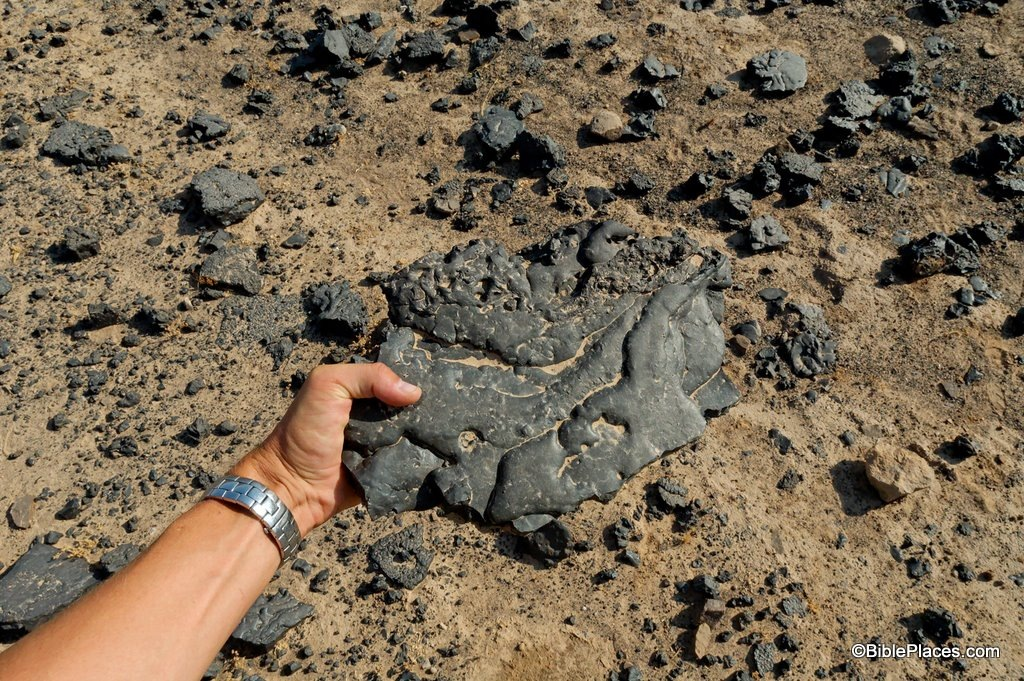 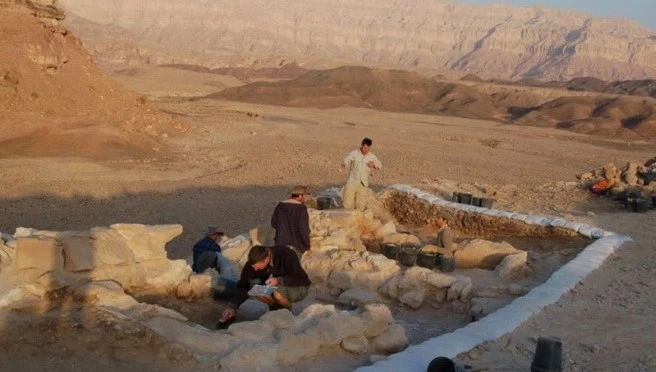 Timna Valley:  King Solomon’s Mines and Fortifications
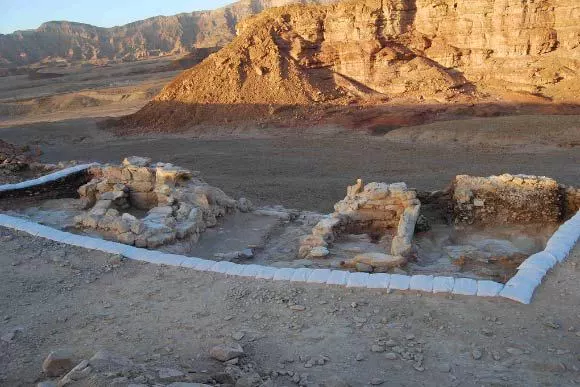 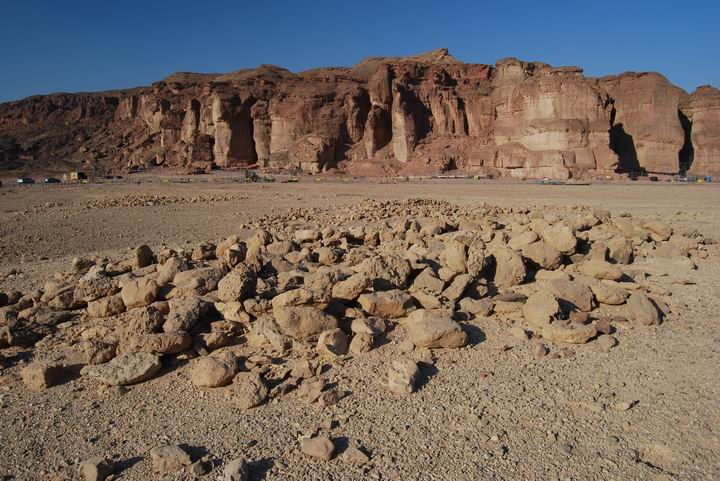 Elath and Ezion Geber:  The Red Sea Port
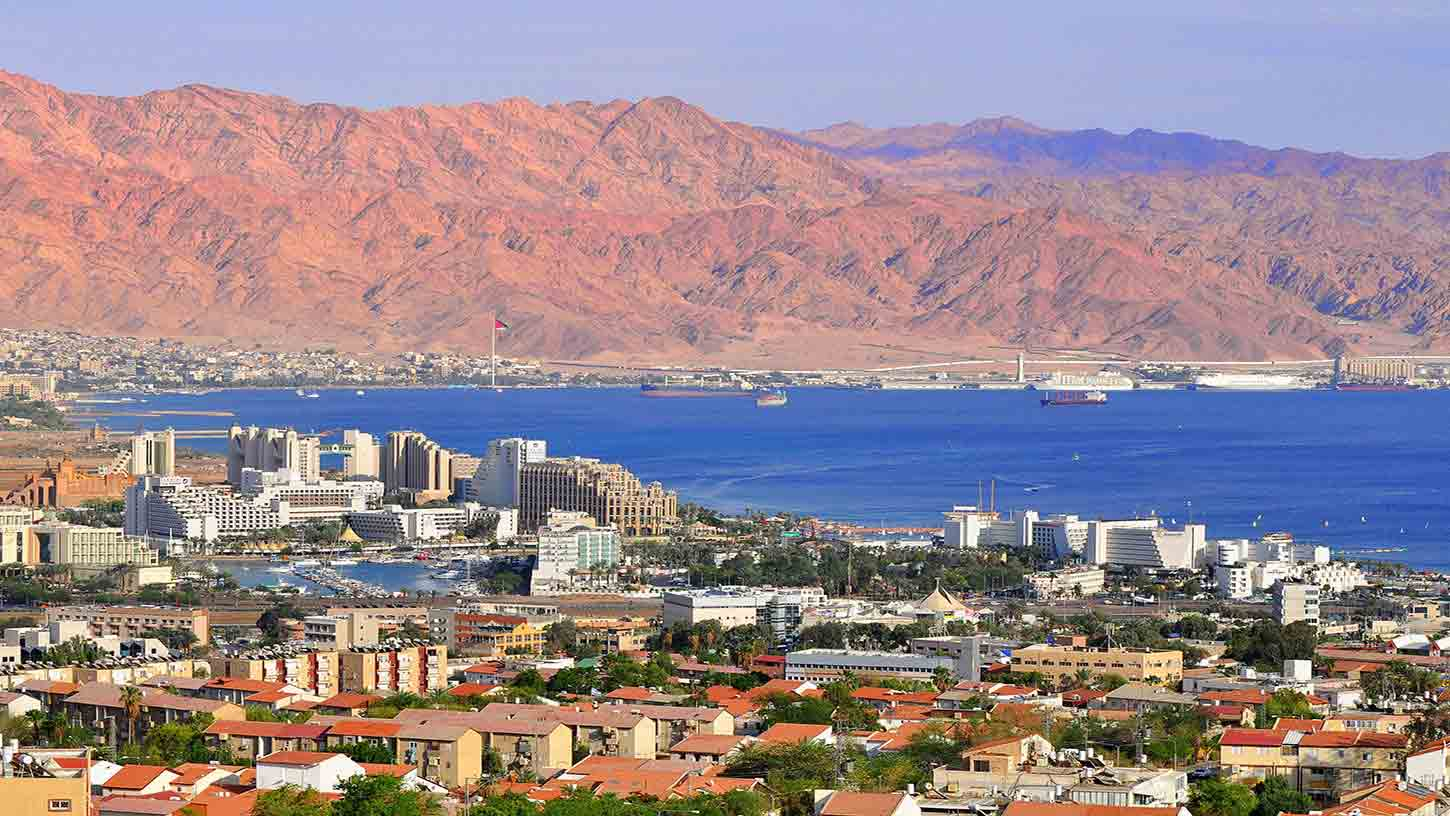 Biblical Red Sea Ports
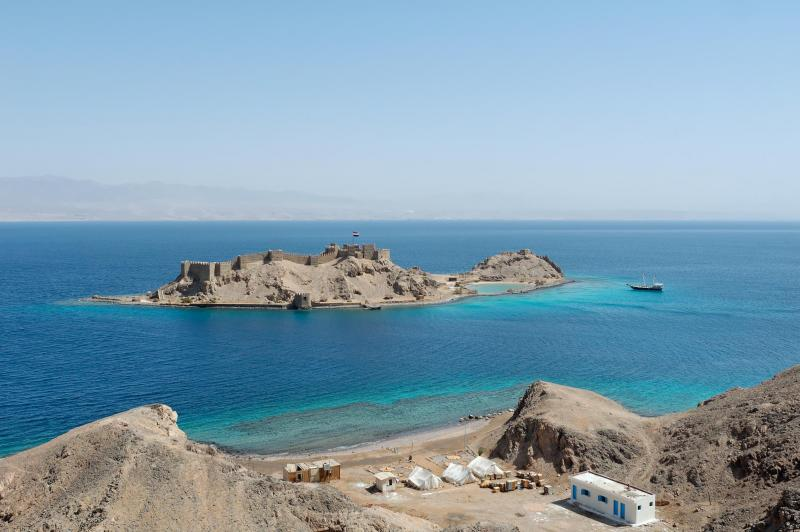 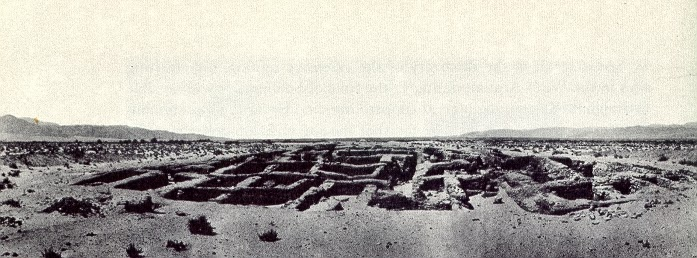 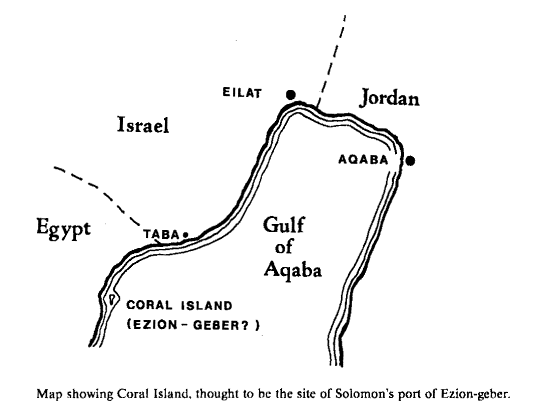 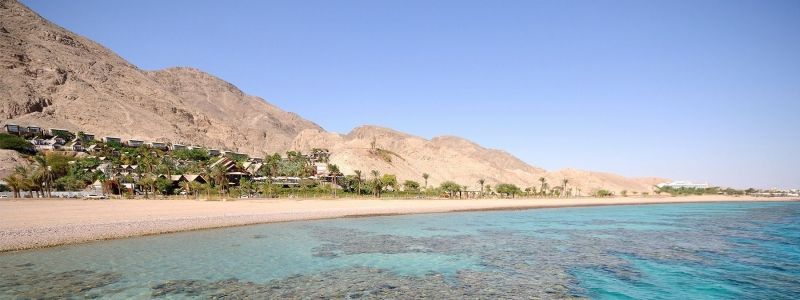 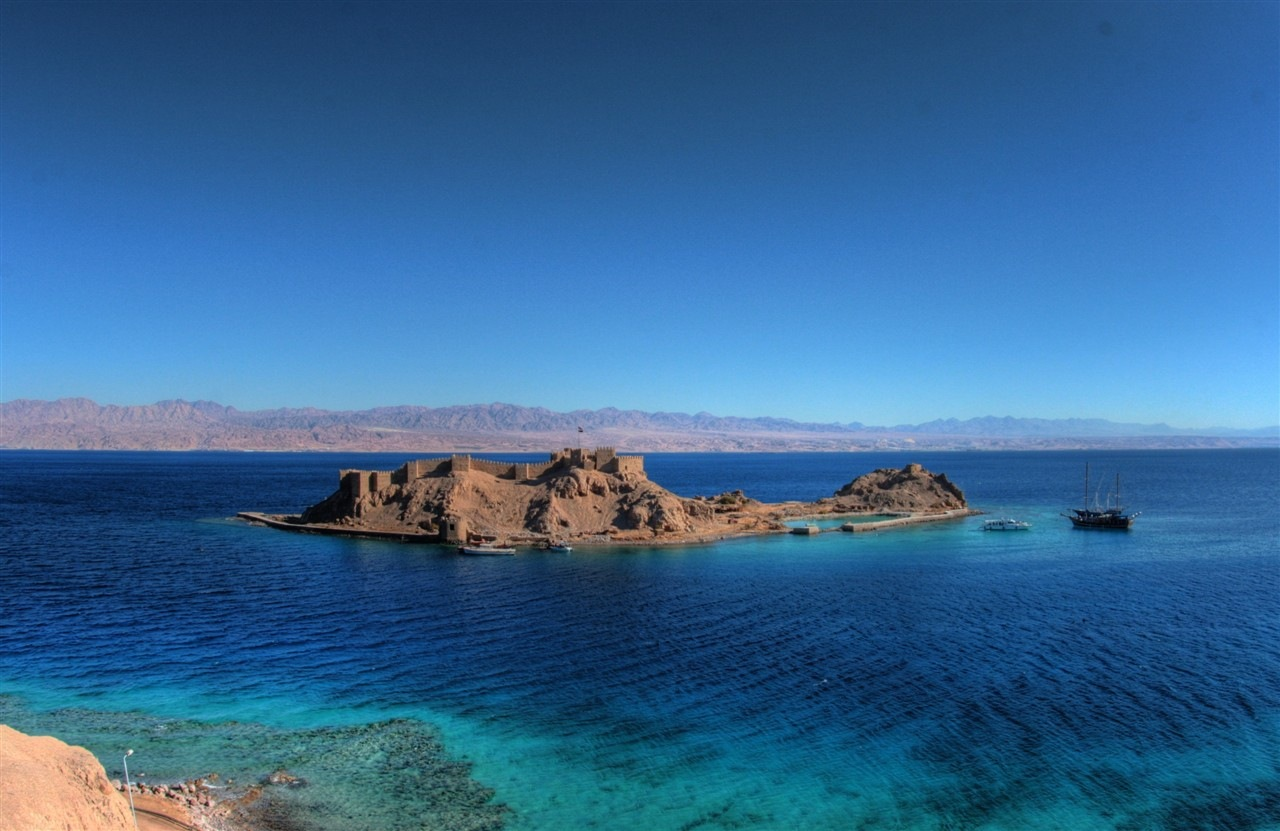 Pharaoh’s Island (Jezeirat Faurun, Coral Island)
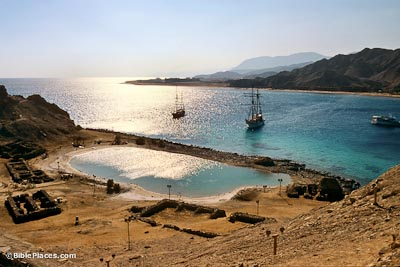 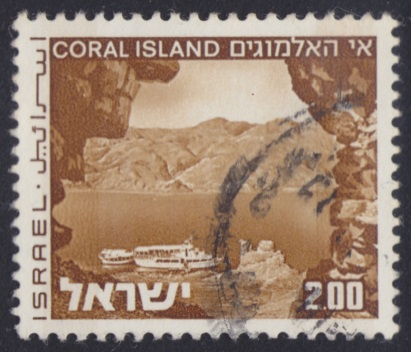 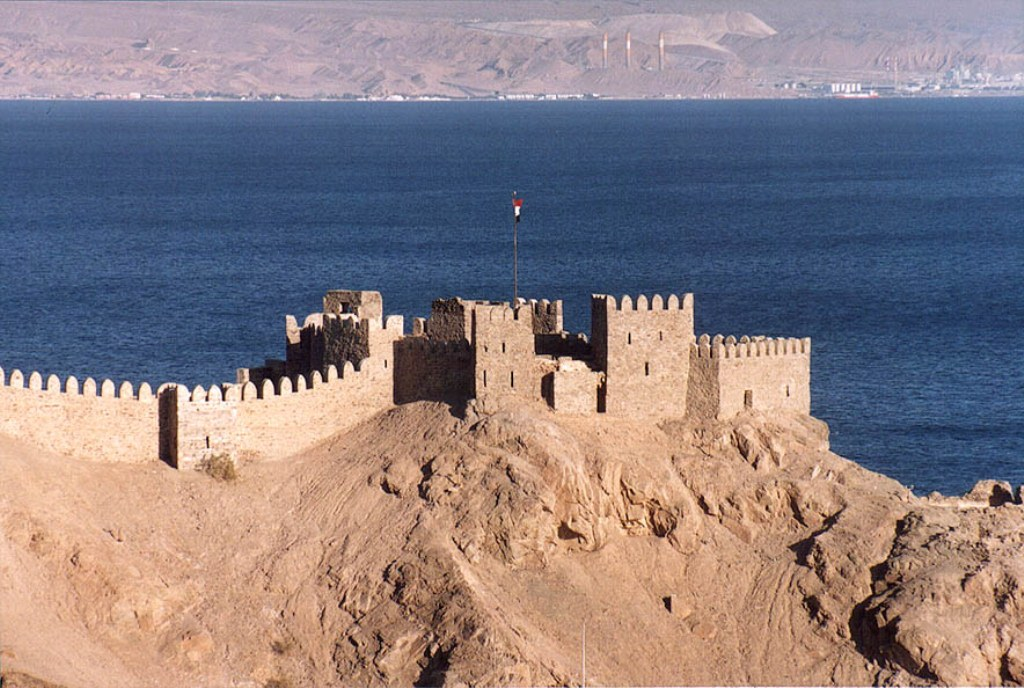 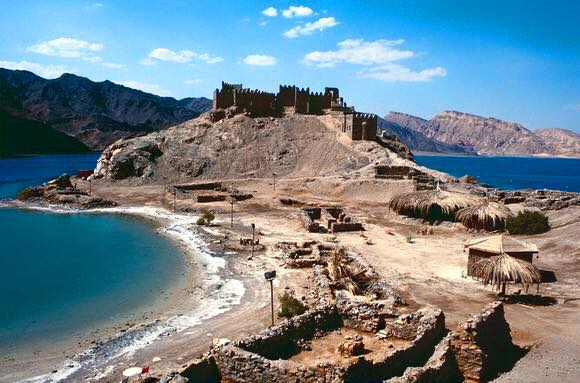 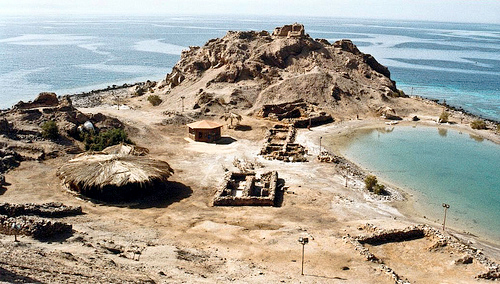 Edomite Highlands
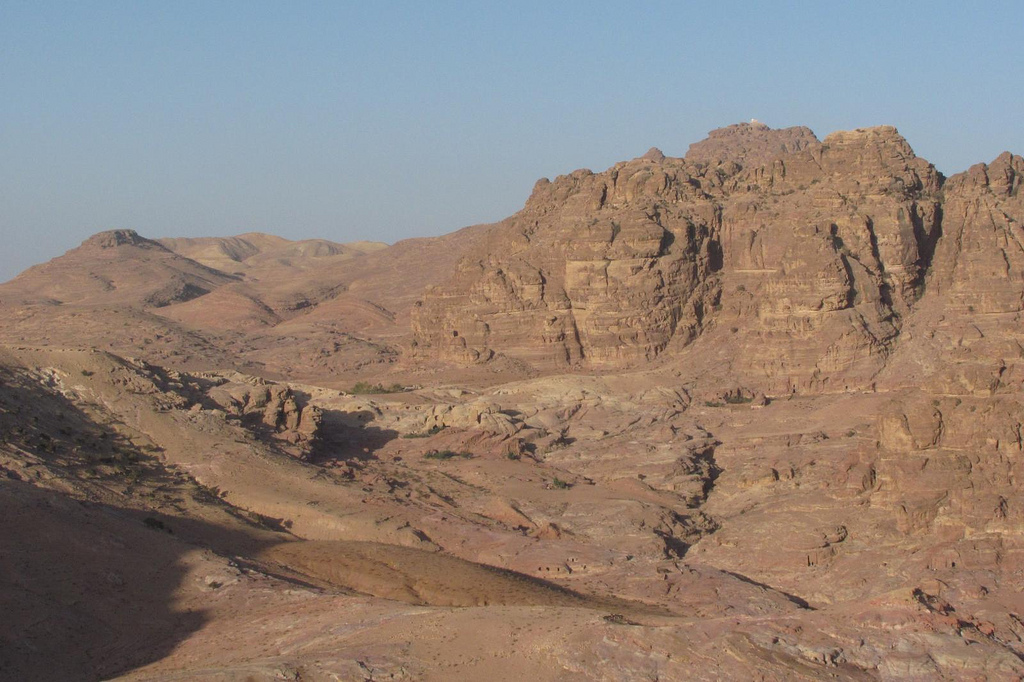 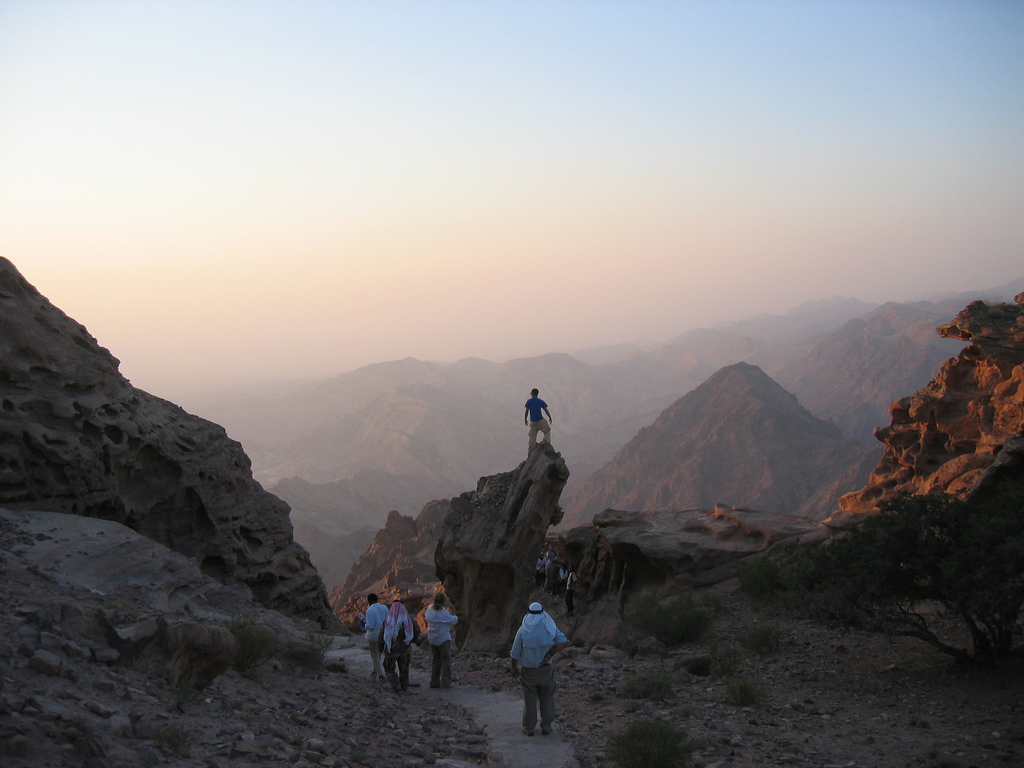 Mount Hor (Jebel Haroun): The Tomb of Aaron
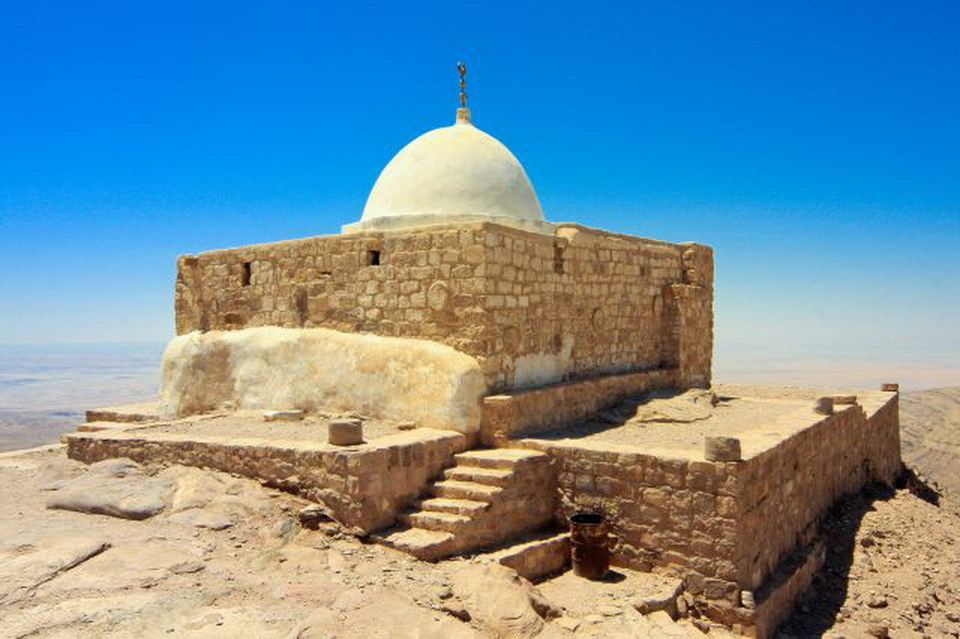 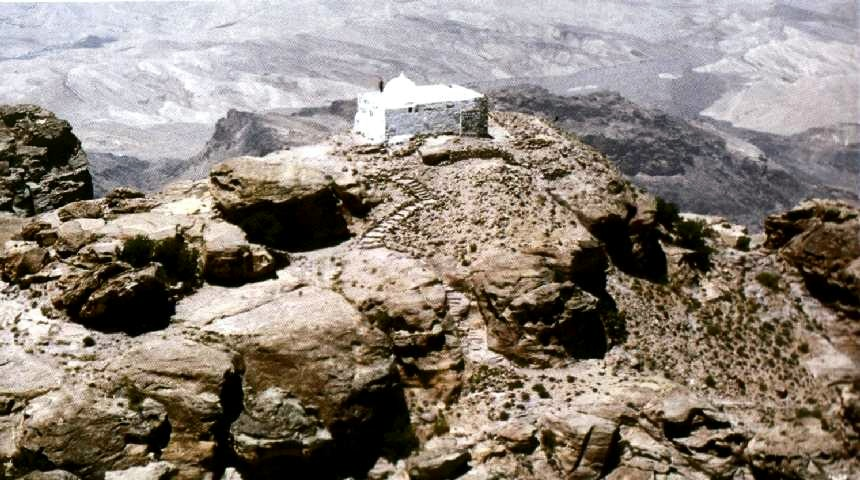 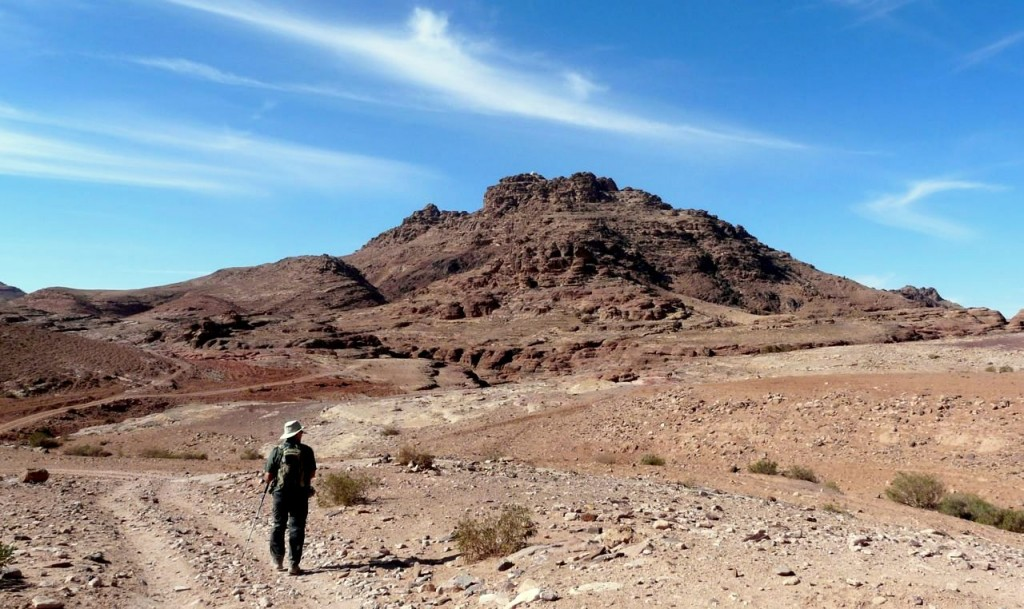 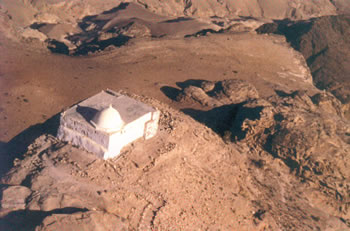 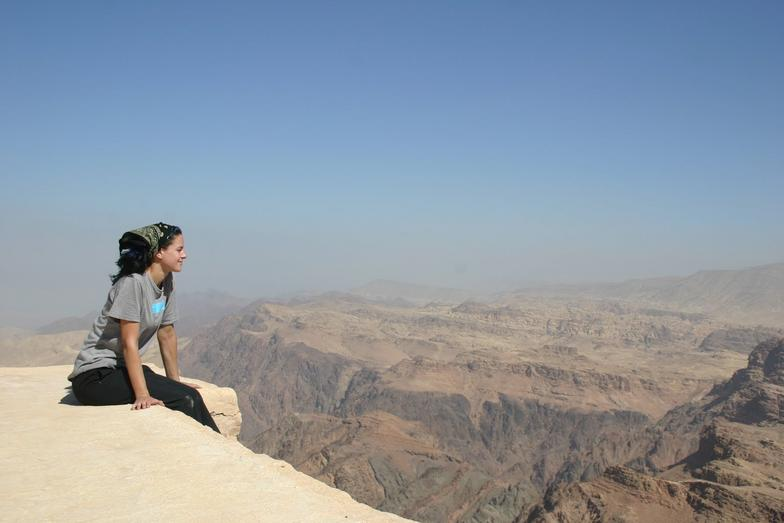 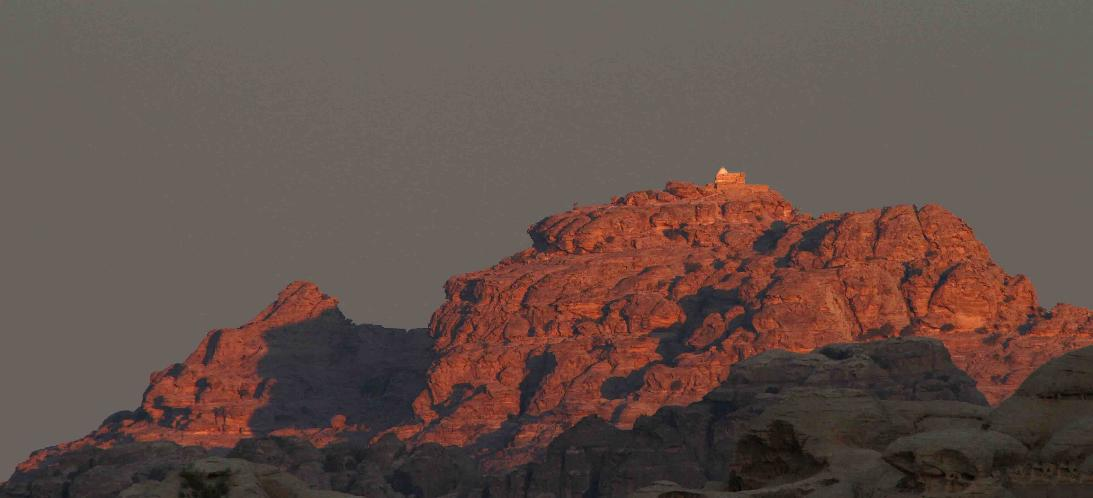 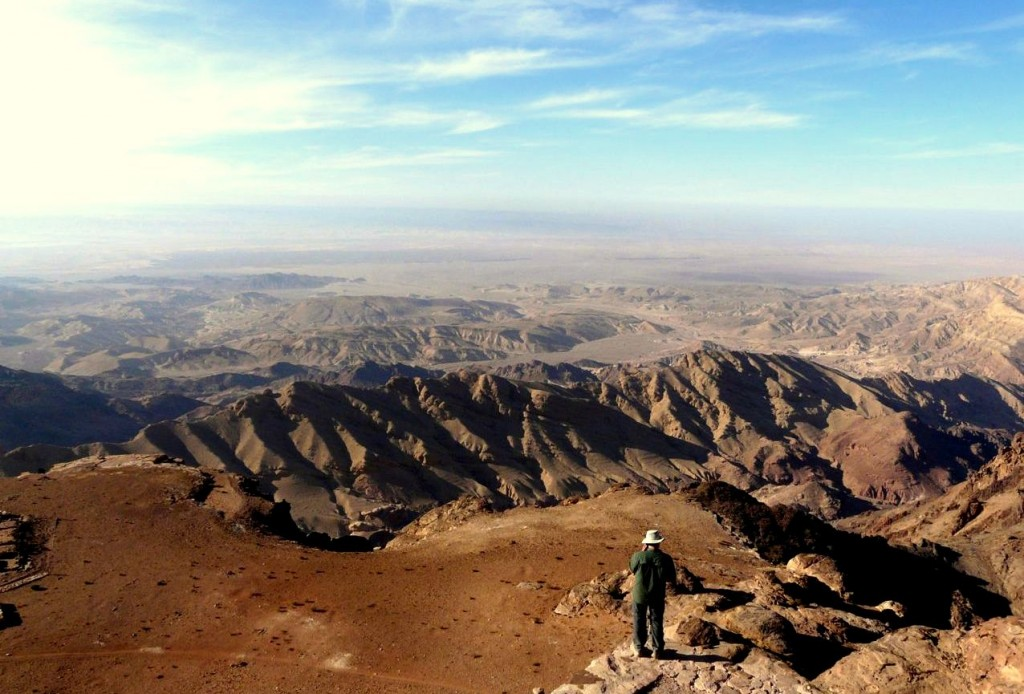 Transjordan from the Hill Country of Judah
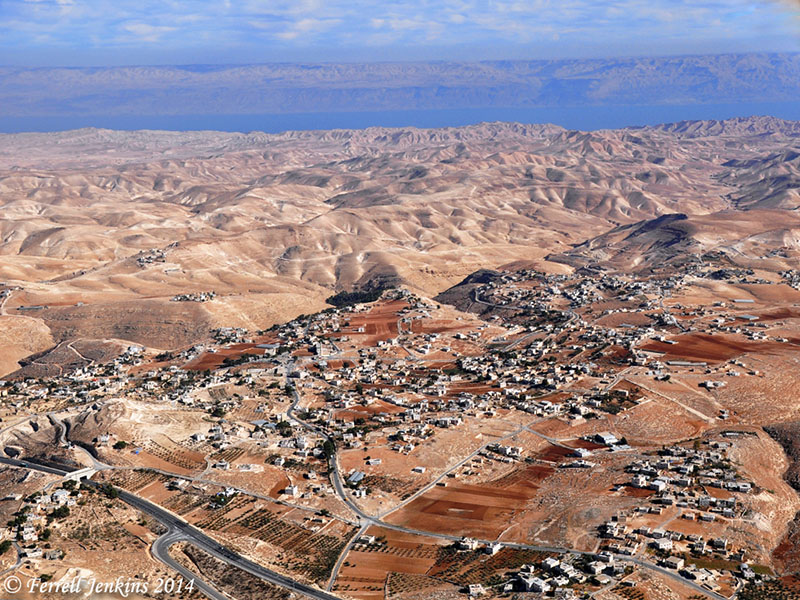